Společná zemědělská politika společná rybolovná politika
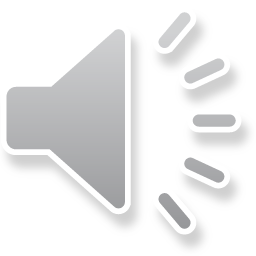 Veronika Zapletalová
Jakými nástroji disponuje společná zemědělská politika?
Intervenční ceny 
minimální ceny pro produkci, zásadně sníženy (McSharry), dnes nepodstatné 
Kvóty 
maximálně garantované množství konkrétní produkce, ruší se 
Přímé platby
hlavní nástroj, výše podle velikosti farmy, oddělení od produkce + vazba na konkrétní ekologické standardy 
Další podpora 
např. v rámci Areas with natural or other specific constraints (ANCs), dříve LFA – kompenzace pro tyto zemědělce
Jakými nástroji disponuje společná zemědělská politika?
Zemědělský záruční a rozvojový fond - EAGGF 
Po reformě: akcent na rozvojovou část, navyšování prostředků
 Od 2007: 
Evropský zemědělský záruční fond (EAGF) ◦ 
Evropský zemědělský fond pro rozvoj venkova (EAFRD) 
Od roku 2008 uplatnění principu modulace: 
snižování plateb zemědělcům s nejvyššími podporami (až 10 % do roku 2012) a jejich přesun do národního rozpočtu pro rozvoj venkova – tzv. Health Check
Historický vývoj
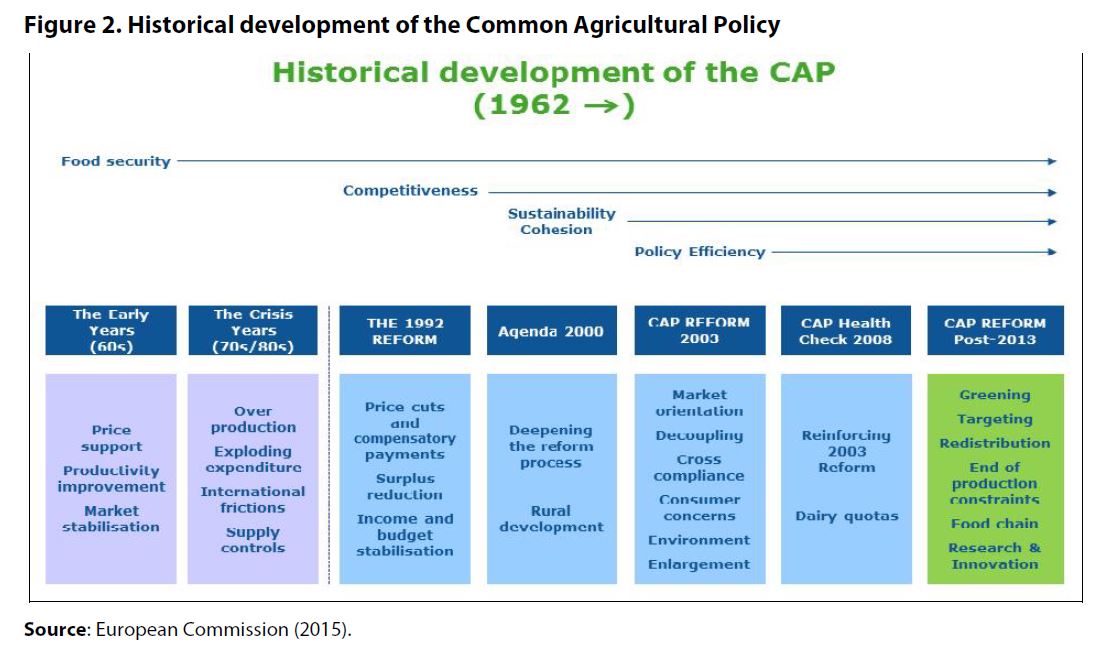 Prosím, zopakujte si např. dle Fiala – Pitrová (2018)
Proč bylo potřeba reformovat zemědělský sektor?
Proč bylo potřeba reformovat zemědělský sektor?
Systémový problém:
navyšování garantovaných cen —› nadprodukce —› vysoké náklady
Konkurenceschopnost na světových trzích
Vnější tlak
Transparentnost a regulace
Zopakujte si:
Mansholtův plán (1968) 
Miniplán (1973)
Zěmědělská reforma a „britský problém“ (1984 Fontainebleau)
Reformní pokusy 80.let
MacSharryho reforma (1992)
Agenda 2000
snižování intervenčních cen, kompenzační platby
vize východního rozšíření (rozdíly v cenách) – jak utáhnout zemědělství ve východní Evropě?
Tlak na globální konkurenceschopnost Evropy
Založení II. pilíře: kultivace a rozvoj venkova 
Neuskutečněné návrhy ◦ 
Princip degresivity: snižování kompenzačních plateb v čase 
Princip modulace: max. platba na farmu, přesun prostředků do 2. pilíře Akcent na neekonomické aspekty SZP
Fischlerova reforma (2003)
Cíl: úplné oddělení finanční podpory zemědělství od produkce (decoupling) 
Výsledky: 
Jednotné platby na farmu (podle velikosti, SPS) místo platby na plochu, nebo jednotku (SAPS) 
Zásada cross-compliance: kvalitativní a ekologické standardy napříč celou EU 
Dodržování environmentální legislativy 
GAEC: dobrý zemědělský a environmentální stav půdy 
Další snižování intervenčních cen 
Pokračování modulace
Jak východní rozšíření ovlivnilo společnou zemědělskou politiku?
Proč byla potřebná reforma evropského zemědělství po roce 2015?
Odraz v novém MFF (2014-2020)
Greening 
Platby pouze aktivním zemědělcům 
Zastropování plateb pro velké farmy 
Převod plateb mezi oběma pilíři 
Redukce nerovnováh v platbách pro jednotlivé státy 
Rušení kvót
Jak tedy funguje současný systém?
Dvě složky přímých plateb 
nároková 
motivační (30 %, tzv. greening s dvouletým bezsankčním obdobím) 
Malé farmy (do 10 ha): zjednodušené čerpání bez environmentálních podmínek 
Snížení plateb pro největší farmy (platby nad 150 tis. €), tzv. capping , min. o 5 % 
Konvergence rozdělování přímých plateb mezi členskými státy (kritérium: průměrná platba na ha pod 90 % průměru EU) 
Zrušení kvót na mléko (2015), cukr (2017), vinnou révu (2030) 
Extra dotace pro mladé, začínající farmáře do 40 let (+25 % prvních pět let, do 90 ha) 
Možnost prodloužení platby na plochu (SAPS) až do r. 2020 Možnost přesunu až 15 % prostředků mezi oběma pilíři (státy pod 90 % průměru EU až 25 %) 
Alespoň 30 % prostředků na II. pilíř
Kam jdou reálně peníze?
1. pilíř přímé dotace – 70 % (EU) 
2. pilíř rozvoj venkova – 20 % (EU + čl. státy) 
Podpora trhu – 10 % (EU)
CAP v MMF 2014 - 2020
Rozdělování dotací v ČR
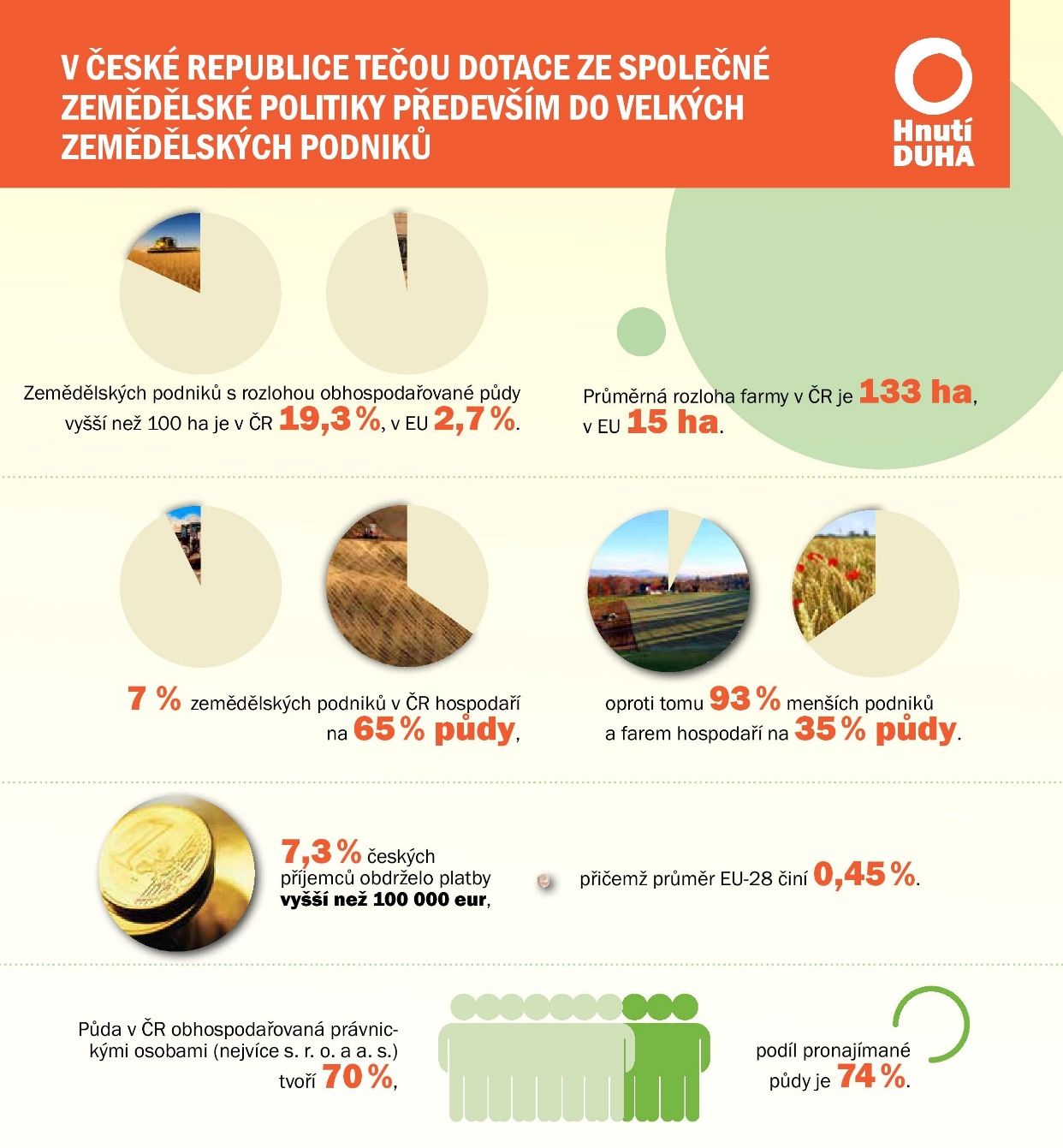 Problematické body
Nesporné zvýšení efektivity vs. omezené reformy 
Rigidní systém nepříliš podporující podnikatelskou aktivitu 
Věková struktura zemědělců 
Regulovaný zemědělský trh 
Vysoké náklady na produkci, rozpočet 
Ohrožení zemědělského odbytu v rozvojových zemí 
Privilegované postavení zemědělské komunity 
Spravedlnost systému (18 % / 80 %) 
Relevance politiky vzhledem k aktuálním výzvám
Jak bude evropské zemědělství vypadat po roce 2020?
29. listopadu 2017 
SDĚLENÍ KOMISE EVROPSKÉMU PARLAMENTU, RADĚ, EVROPSKÉMU HOSPODÁŘSKÉMU A SOCIÁLNÍMU VÝBORU A VÝBORU REGIONŮ -
Budoucnost potravinářství a zemědělství 
(COM(2017) 713 final )
Proč by podle EK mělo dojít k další velké reformě CAP?
Nutnost zjednodušení systému
Modernizace CAP
Vliv MFF
Kam dál po roce 2020?
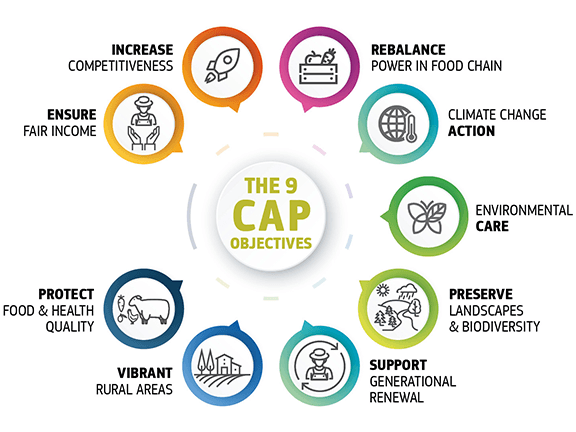 1. června 2018 – EK představeny návrhy na legislativní změny v CAP
Nutnost přizpůsobit se se nové realitě (klimatická změna atd.)
9 cílů (viz obrázek)
Navrhované obecné a konkrétní cíle CAP na období 2021-2027 (Erjavec et al. 2018)
Jak by měl nový systém fungovat?
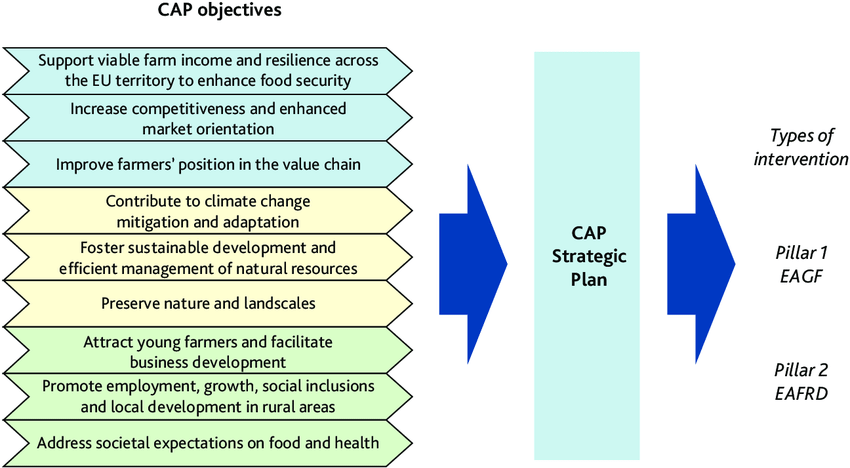 Jak by měl nový systém fungovat?
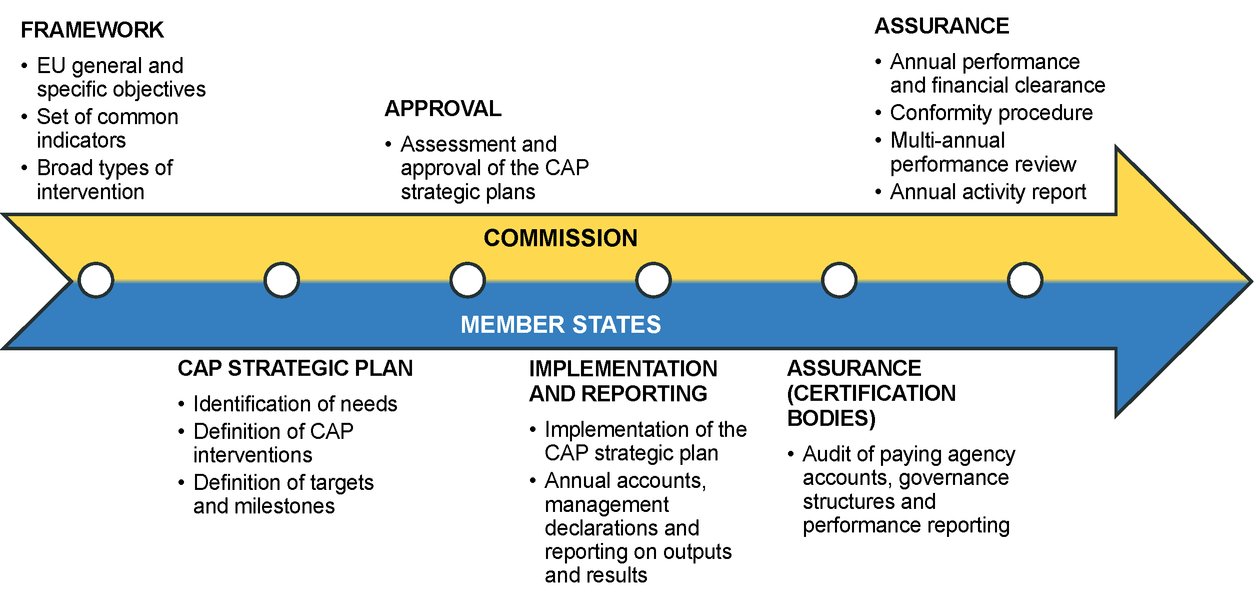 Jak by měl nový systém fungovat?
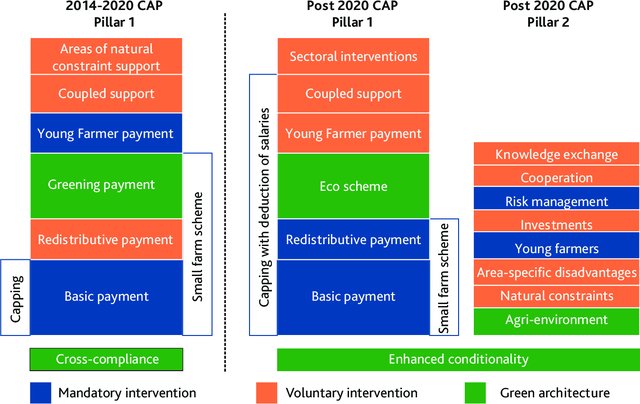 Rok 2019 – rok změny, která nenastala?
Předpoklad: 2019 = zlomový rok evropského zemědělství
ALE
Volby do EP, politické taktizování mezi členskými zeměmi, BREXIT, nedojednaný víceletý finanční rámec (= zpoždění pro národní strategické plány)
PROTO
EK (říjen 2020) – přechodné období:
Zemědělci budou mít dotace k dispozici i po roce 2020
Členské státy budou mít času na vytvoření strategických plánů.

Realistický odhad však počítá s mnohem delším přechodným obdobím (vliv koronavirus, BREXIT) – reforma tedy až 2023? 2024?
Společná politika rybolovu
Zásady později, teprve od roku 1970, součást společné zemědělské  politiky
Důvody vzniku
spory o rybolovná teritoria
obrana proti narušení mořského ekosystému
Vlastní vznik v roce 1983 —> jižní rozšíření, reforma 2002
Financování: původně Finanční nástroj pro řízení rybolovu (FIFG), od  2007 Evropský rybářský fond (EFF), od 2014 Evropský námořní a  rybářský fond (EMFF)
Funkce: řízení zdrojů ryb uvnitř EU a aktivní role navenek, zachování  konkurenceschopnosti odvětví (finanční pomoc), kontrola a vymáhání  stanovených pravidel
Principy politiky rybolovu
rovný přístup do teritoriálních vod členských zemí (s výjimkou
pobřežního pásma)
strukturální pomoc (viz finanční nástroje)  referenční ceny pro dovoz (ochrana trhu)
kvóty pro jednotlivé druhy ryb včetně podmínek způsobu  rybolovu
standardy kvality rybích produktů
Reforma rybolovu
Reforma 2002: víceleté plány na ochranu ryb,  přelovení některých druhů ryb – nemožnost  reprodukce
Aktuálně řešené problémy (zelená kniha EK):
snižující se zásoby ryb a nadměrná kapacita rybářských  flotil – předchozí reforma neuspěla
ohrožené druhy ryb
nalezení pracovních alternativ pro tradiční rybářské  komunity
ochranná opatření zahrnující také nečlenské země EU, boj  s ilegálním rybolovem
potřeba regulace na regionální úrovni
Reforma od    roku 2014: cíle
znovuobnovení populace ryb na udržitelnou úroveň
ukončení nehospodárných postupů při rybolovu (výměty – tzv. vedlejší  výlovky)
stále možnost států omezit rybolov 12 mil od pobřeží
nové priority:
akvakultura
drobný rybolov
mezinárodní vědecká spolupráce


Aktuální navrhovaná reforma?